ECAL Granularity
Shanzhen Chen, Xuhao Yuan
2024-12-16
https://indico.ihep.ac.cn/event/24259 by Shensen Sun
Study the physics performance @10 mm OR 15 mm ECAL granularity
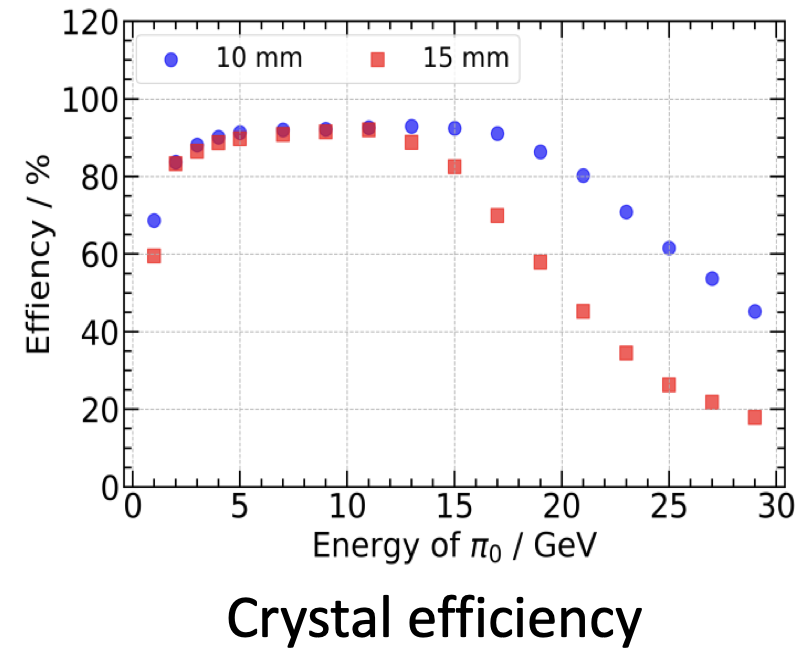 Efficiency/resolution changes @ 10 or 15 mm
Comparing Z->tautau & H->tautau
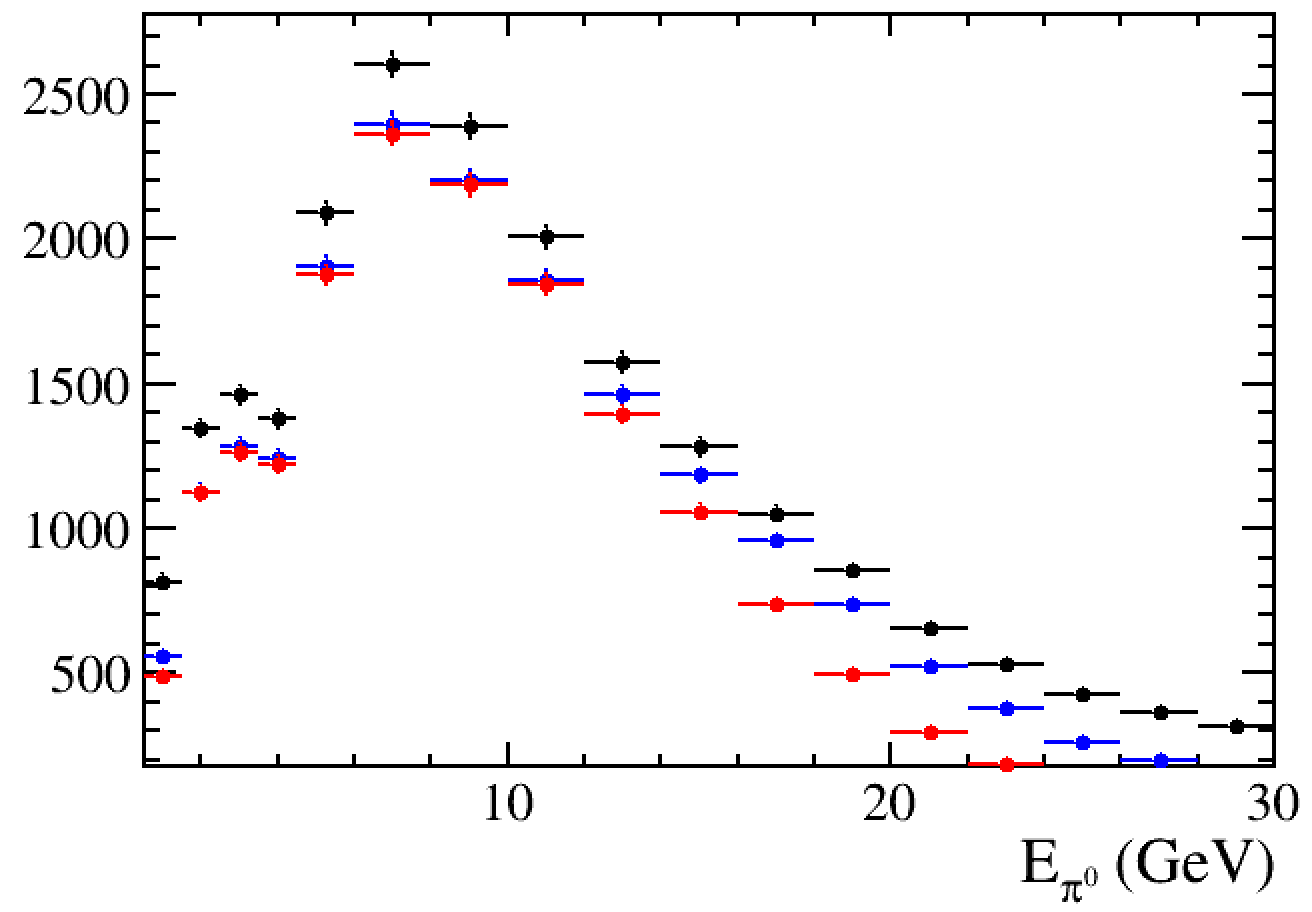 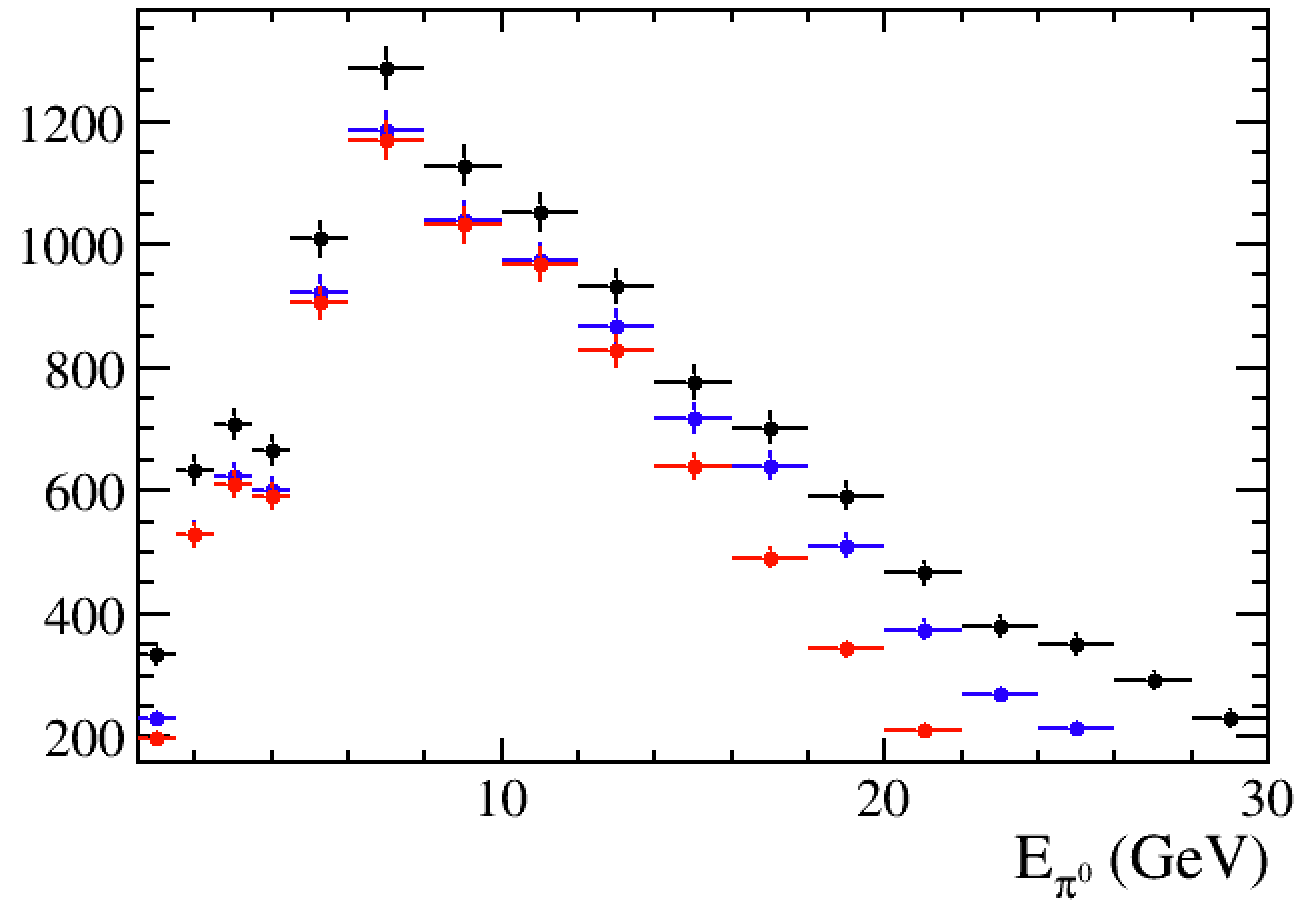 ✛ MC
✛ Corrected by efficiency @ 10 mm
✛ Corrected by efficiency @ 15 mm
15 GeV
15 GeV
Z->tautau
H->tautau
2024/12/16
Xuhao Yuan, IHEP
2
Data from E240.Pe3e3h_e3e3.e0.p0.whizard195_1000